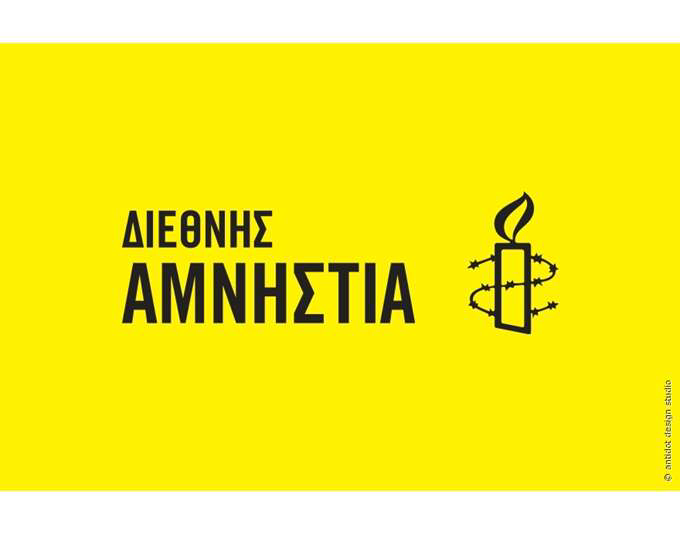 Τι είναι η Διεθνής Αμνηστία ;
Η Διεθνής Αμνηστία είναι ένα παγκόσμιο, ανεξάρτητο, εθελοντικό κίνημα με 7 εκατομμύρια μέλη, ακτιβιστές και υποστηρικτές, οι οποίοι αγωνίζονται όλοι μαζί για να γίνουν σεβαστά τα ανθρώπινα δικαιώματα και να σταματήσουν οι παραβιάσεις τους.
Το όραμα της Διεθνής Αμνηστίας είναι κάθε άνθρωπος να απολαμβάνει τα ανθρώπινα δικαιώματα που αναφέρονται στην Οικουμενική Διακήρυξη των Δικαιωμάτων του Ανθρώπου και σε άλλα διεθνή πρότυπα.
Οι έρευνες της Διεθνής Αμνηστίας:
1. Προσφέρουν πληροφορίες για τις παραβιάσεις των ανθρωπίνων δικαιωμάτων
2. Αποτελούν τη βάση για την άσκηση πίεσης στους πάσης φύσεως ιθύνοντες 
(κυβερνήσεις, διεθνείς οργανισμούς, ένοπλες ομάδες, επιχειρήσεις  και άλλους μη κυβερνητικούς παράγοντες)
3. Βοηθούν στην κινητοποίηση των μελών και των ακτιβιστών 
(αποστολή επιστολών, υπογραφή  εκκλήσεων, διοργάνωση εκδηλώσεων)
Η Διεθνής Αμνηστία αγωνίζεται:
για την κατάργηση της θανατικής ποινής, των βασανιστηρίων, του περιορισμού των ελευθεριών
για τον περιορισμό της αστυνομικής βίας
για την υπεράσπιση της ελευθερίας της έκφρασης
για την εξάλειψη των διακρίσεων
για την εξάλειψη της βίας κατά των γυναικών και την υπεράσπιση των δικαιωμάτων τους
για τα δικαιώματα των προσφύγων και των μεταναστών
για λογοδοσία σχετικά με τα εγκλήματα κατά της ανθρωπότητας
για την εταιρική ευθύνη, όταν προκύπτουν παραβιάσεις των ανθρωπίνων δικαιωμάτων
Η Διεθνής Αμνηστία αναλαμβάνει δράση για να :
1. Σταματήσει παραβιάσεις των ανθρωπίνων δικαιωμάτων που έχουν ήδη διαπραχθεί
2. Προλάβει τις παραβιάσεις των ανθρωπίνων δικαιωμάτων πριν διαπραχθούν
3. Προωθήσει το σεβασμό όλων των ανθρωπίνων δικαιωμάτων μέσα από την εκπαίδευση και την ευαισθητοποίηση του κοινού.
Η Ιστορία της Διεθνής Αμνηστίας
Η Διεθνής Αμνηστία ιδρύθηκε το 1961 από τον Άγγλο νομομαθή Peter Benenson. Πολύ σύντομα συγκροτήθηκε η πρώτη ομάδα της οποίας τα μέλη προέρχονταν από την Αγγλία και τις ΗΠΑ.
Η Διεθνής Αμνηστία σήμερα αριθμεί περισσότερα από 2.200.000 μέλη από 150 χώρες. Δεν επιχορηγείται από κανέναν φορέα εκτός από τα μέλη της ή από διάφορες δωρεές. Έμβλημα της Δ.Α. είναι: το «συρματόφρακτο αναμμένο κερί», και σύνθημα: "Προτιμότερο το φως ενός κεριού παρά η κατάρα του σκότους".
Τα Κοιμισμένα
Πηγές:
www.wikipedia.gr
 www.amnesty.gr 
 capital.gr
Πληροφορίες: Μελετία Κακαγή & Φλώρα Δομβρογιάννη

Power Point: Φωτεινή Αϊβαλιώτη

Παρουσίαση: Θέτη Αγγελοπούλου
  Έρι Αγκαλλίου
Μελετία Κακαγή 
Φωτεινή Αϊβαλιώτη
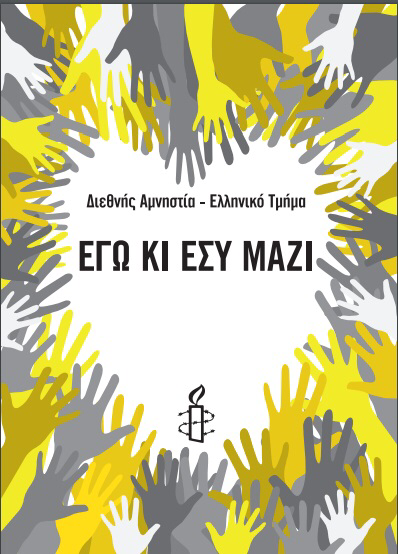